On Academic Writing
Introduction
and
The Interrelated Skills of Thinking, Reading, and Writing
Chapter 1
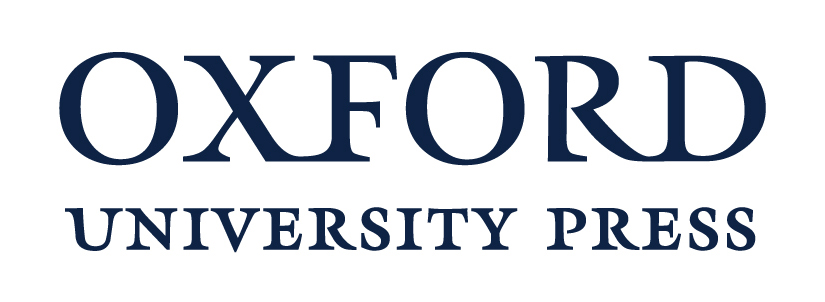 The Necessity of Writing
Writing:

is a necessary part of education and research

improves our thinking

teaches us the tools used for academic communication

allows us to communicate our own ideas
Informal Writing
is for you – you can be your own audience

can help you articulate your ideas through reflection

poses questions to yourself, to refine your understanding

allows us to communicate our own ideas
Language Tools
Language of scholars:
jargon – discipline-specific terms for common concepts
more precise, less casual style

Ordered structure demonstrates thought processes.

Conventions correspond with academic expectations.

Theories, procedures, methods, and concepts used in differing disciplines.
All Writing Has a Purpose
With academic writing, part of your purpose is to demonstrate your understanding of your subject.

You also want to persuade your reader to take your ideas and analysis seriously.
Across the Disciplines, Writing Is There
Writing is not just for English classes.
THINKING about READING means THINKING about WRITING
Reading isn’t a passive process: ENGAGE with the text
Familiarize yourself with the discipline the text is from.

Discuss ideas/issues with classmates.

Acquire specialized knowledge about the subject.

Respond in writing – agree, disagree, analyze.

Incorporate the text into your own research.
Three Tools: Summary, Analysis, and Synthesis
Summary – the key (necessary) information

Analysis – examine how the text works

Synthesis – your scholarship (something new)